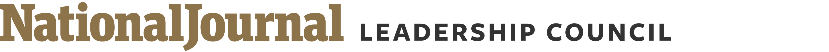 REPUBLICANS IN CLINTON DISTRICTS
The Cook Political Report rates only one Republican-held Clinton district as “likely D”
Republican House members in districts Clinton carried in 2016
Sources: Stephen Wolf, “These 23 Republicans hold congressional districts that voted for Hillary Clinton,” Daily Kos, February 6, 2017; “2018 House ratings,” The Cook Political Report.
1
May 30, 2017  |  Madelaine Pisani
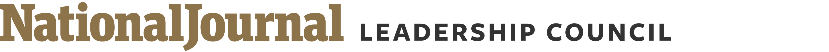 REPUBLICANS IN CLINTON DISTRICTS
Republicans hold 23 congressional districts that voted for Hillary Clinton in 2016
Republican House members in districts Clinton carried in 2016
Sources: Stephen Wolf, “These 23 Republicans hold congressional districts that voted for Hillary Clinton,” Daily Kos, February 6, 2017; “2018 House ratings,” The Cook Political Report.
2
May 30, 2017  |  Madelaine Pisani